Small Animal Restraint
Do not trust those sweet furry faces!
Animal Restraint is for Your Safety!
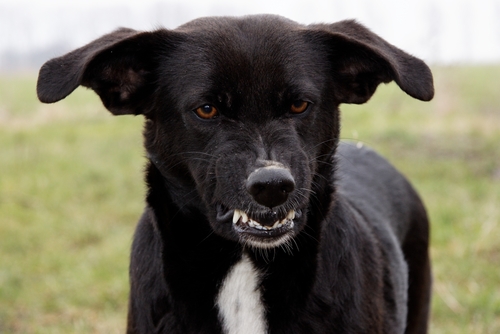 Animals often become aggressive at the veterinary clinic

Most of the time it is out of fear (fear aggression)

Others may have dominance aggression

Wagging ≠ happy (especially in cats)

Ears back= fear aggression*

Ears forward= attack mode*

Never assume an animal is safe!
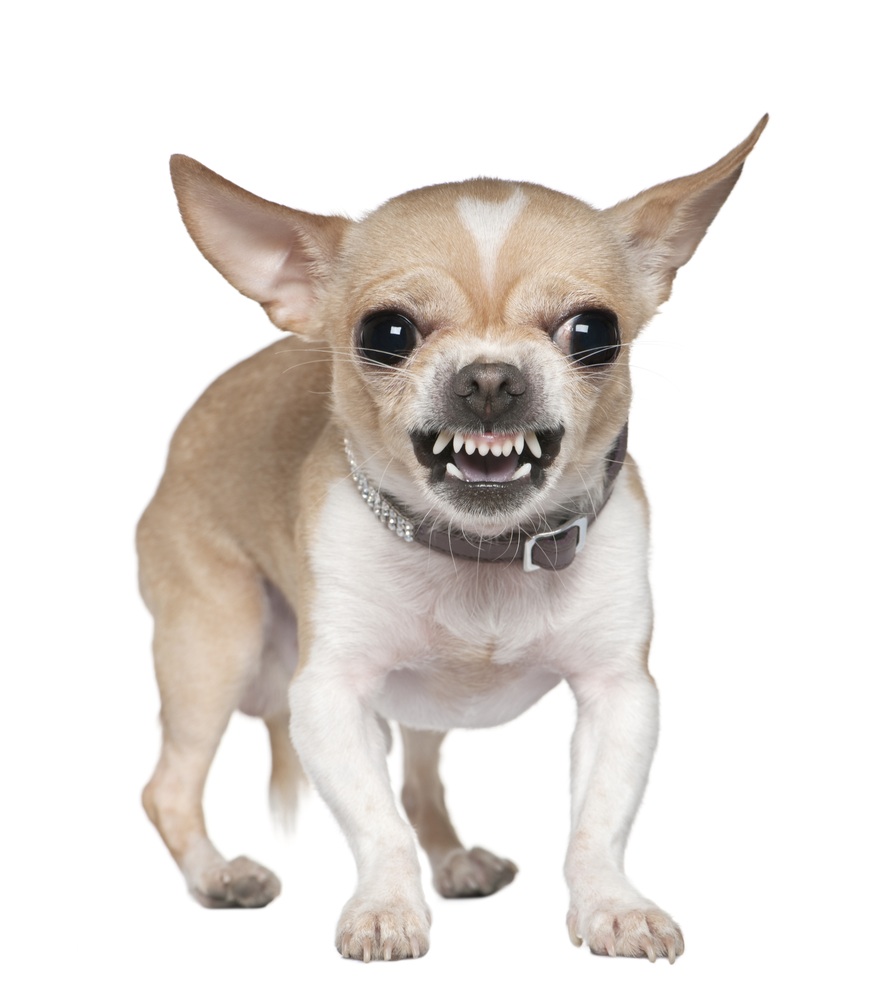 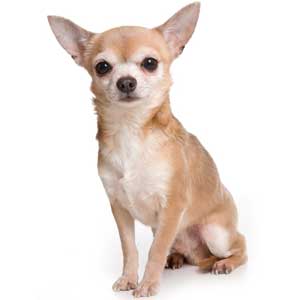 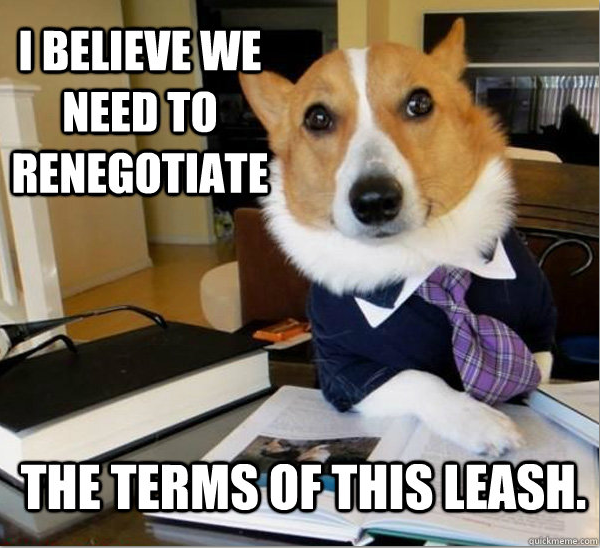 Single or Double Slip Leash Method
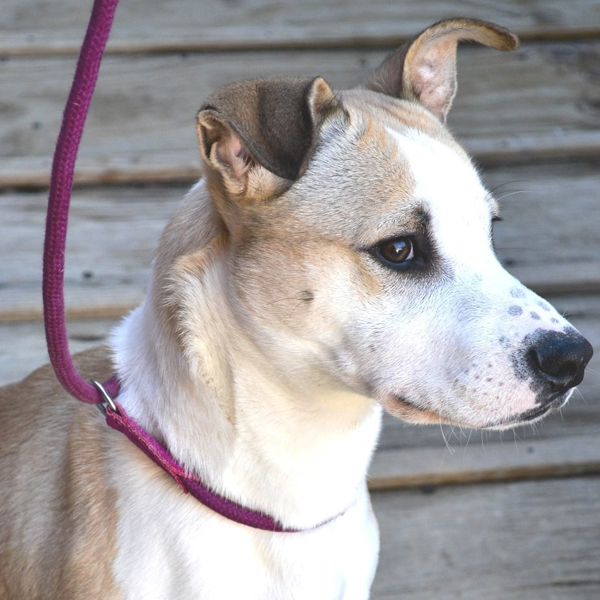 Single leash on neck works for most dogs

Leash on neck and another around abdomen for runners

Leash should always be on an animal when out of the kennel

For safety, leash should always be off animal when in kennel
Leash with a sling
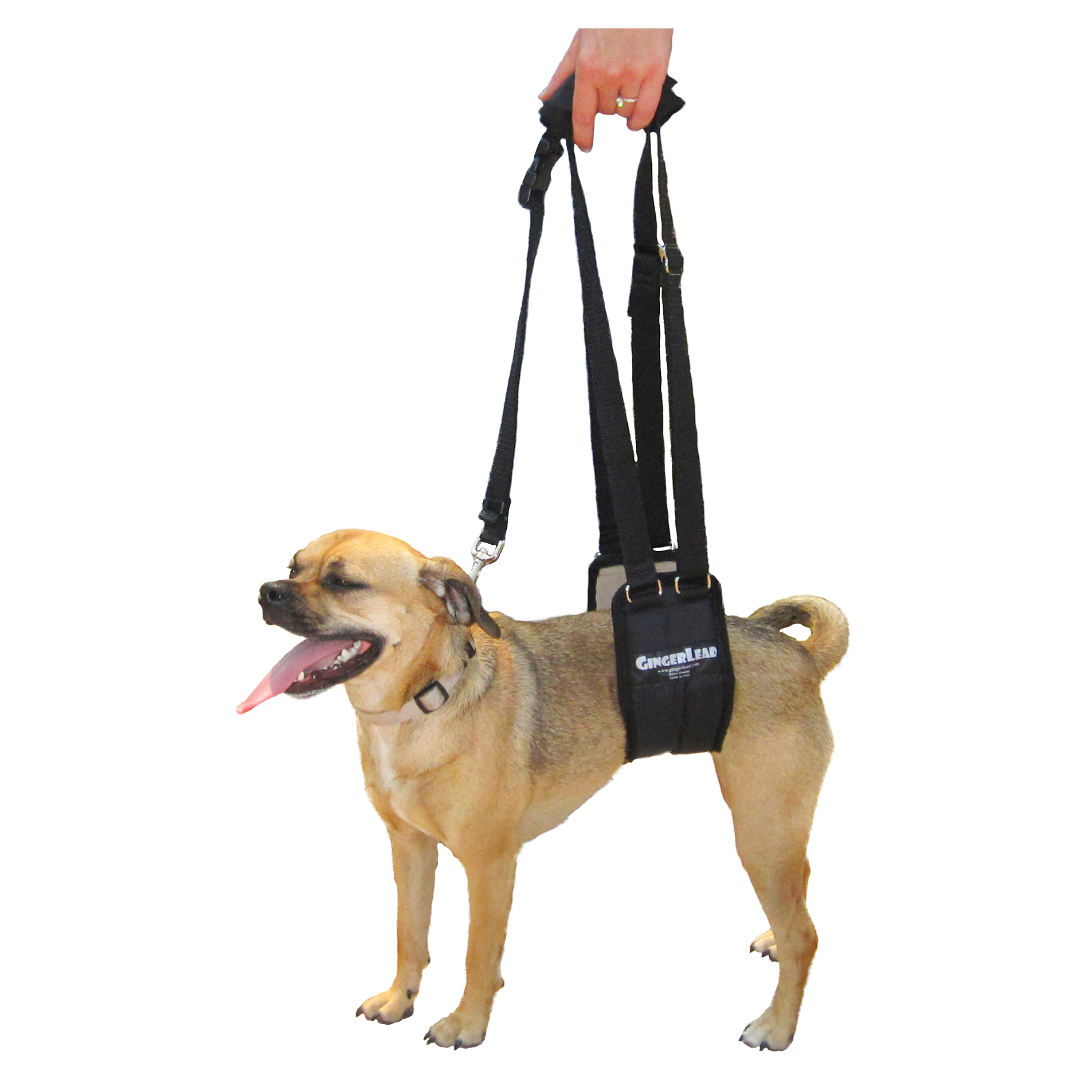 Used on dogs with hind leg weakness or injury

Continue to use leash even if weak or injured!
Dog Sitting Restraint
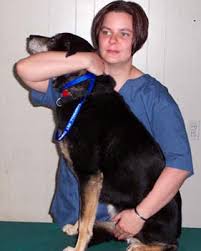 One arm under neck hugging head to body

Other arm under abdomen in front of hip

Used for general restraint for exams and injections

Muzzle recommended
Dog Standing Restraint
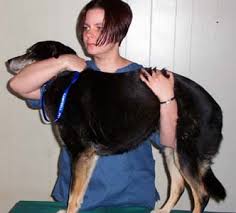 One arm under neck hugging head to body

Other hand arm under abdomen

Used for general restraint during examination

Muzzle recommended
Dog Jugular Venipuncture Restraint
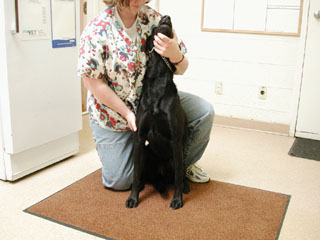 One arm/hand under jaw and hugging head to body

Other arm/hand restraining leg or chest

Leg behind to stop dog from backing up

Muzzle recommended
Dog Cephalic Venipuncture Restraint
One arm under neck hugging head to body

Other arm over back and holding arm at elbow

Use thumb to twist skin to the side to expose vein site

Muzzle recommended
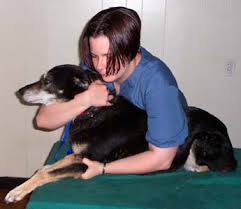 Dog Saphenous Venipuncture Restraint
One arm over neck and holding bottom leg

Other arm over hip and holding top leg for venipuncture

Hold both hind legs if possible

Muzzle Recommended
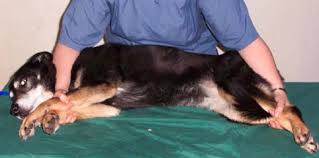 Cat Restraint- The Kitty Burrito
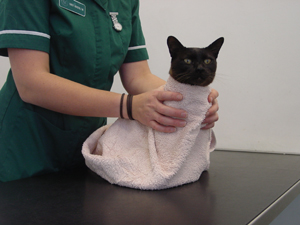 Place towel on a table

Place cat on towel

Criss-Cross towel on nape of neck and hold

After towel is secure, place cat muzzle

Used for examinations and injections
The Cat Muzzle
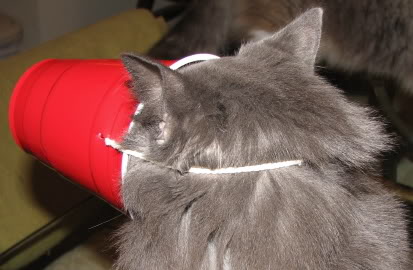 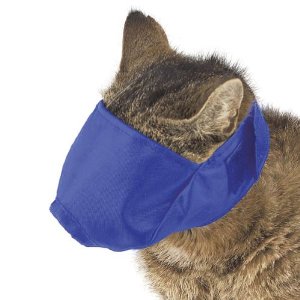 Very important for safety of cat and holder

Cat bites are very dangerous- lots of bacteria!

Can be made out of household items if in a pinch*
Cat Jugular Venipuncture Restraint
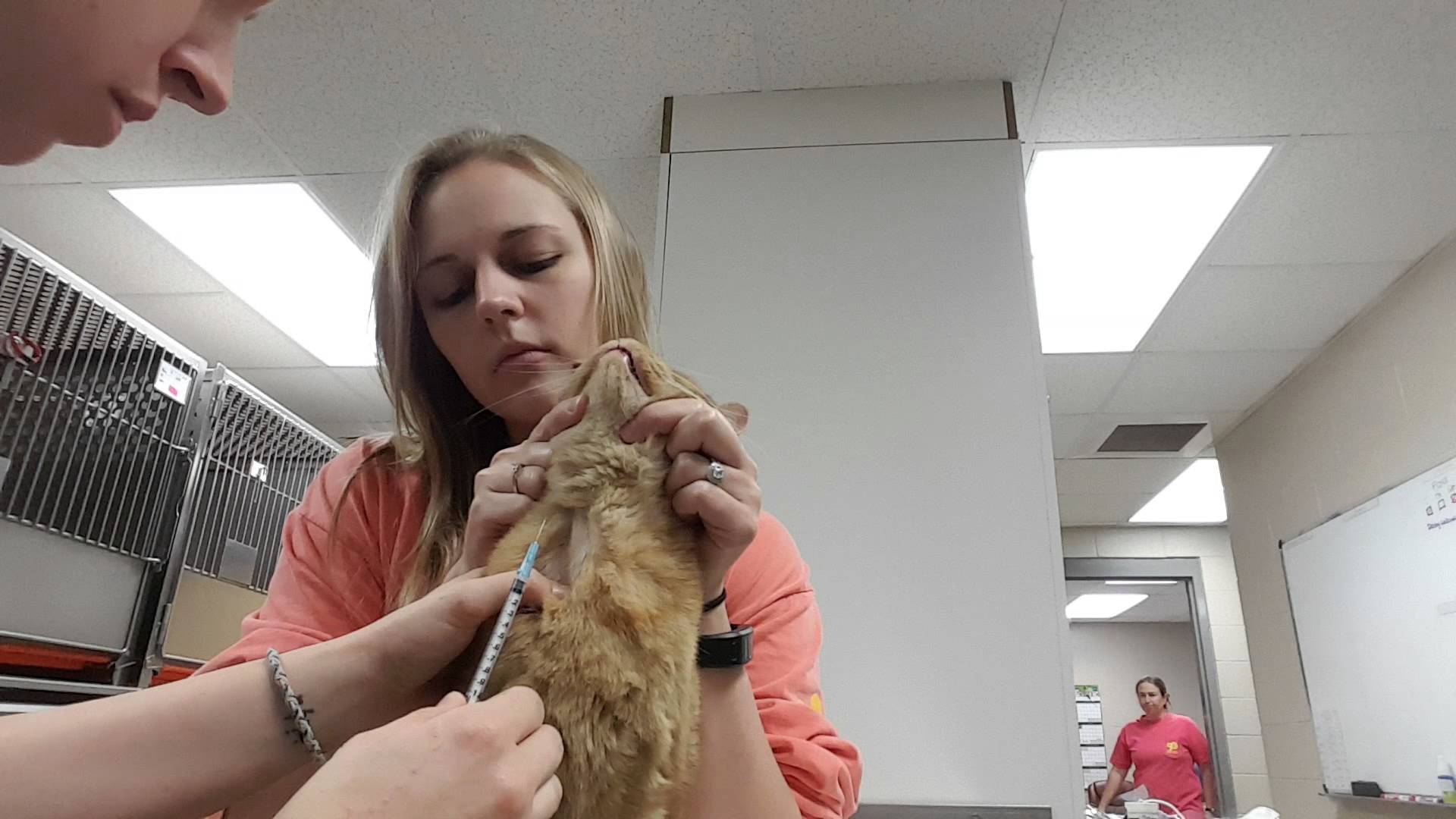 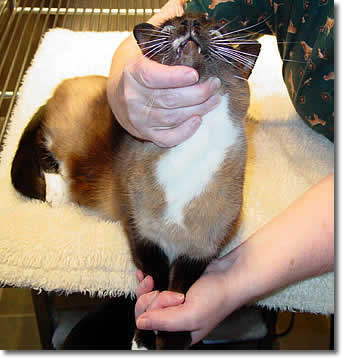 Cat muzzle highly recommended

One hand under jaw 

Other hand holding front feet

If cat is declawed or in towel, both hands can hold jaw*
Cat Saphenous Venipuncture Restraint
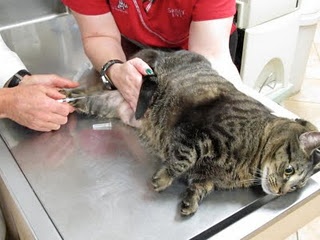 Cat muzzle recommended

Can be done with towel

One hand holding scruff

Other hand holding top leg and tail

Hand is placed on bottom leg in a “karate chop”
Special Restraints for Difficult Animals
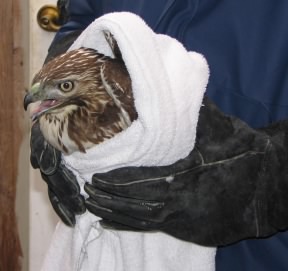 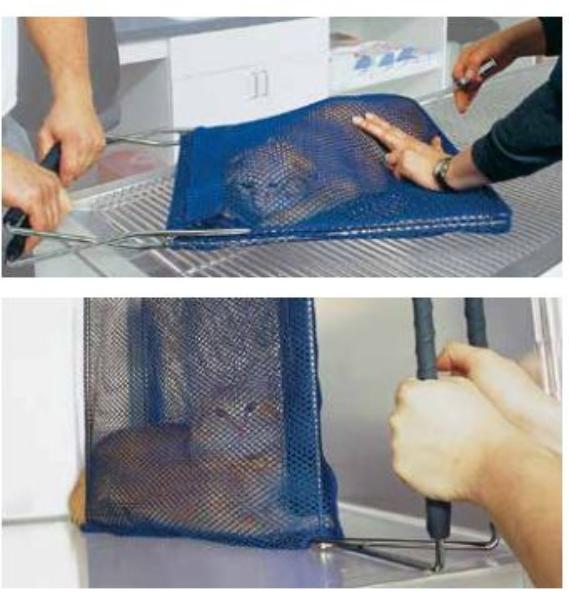 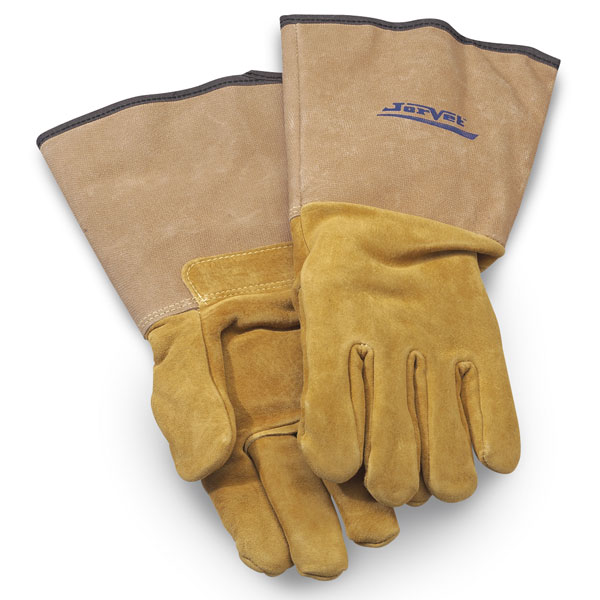 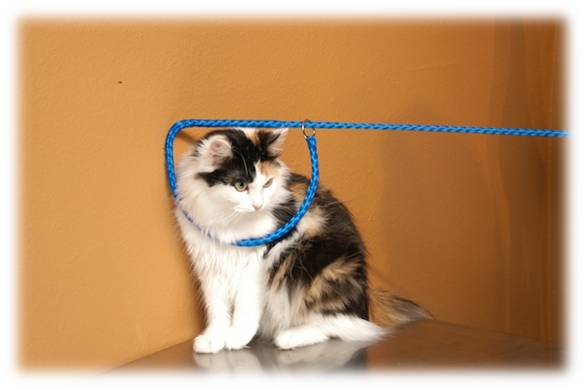 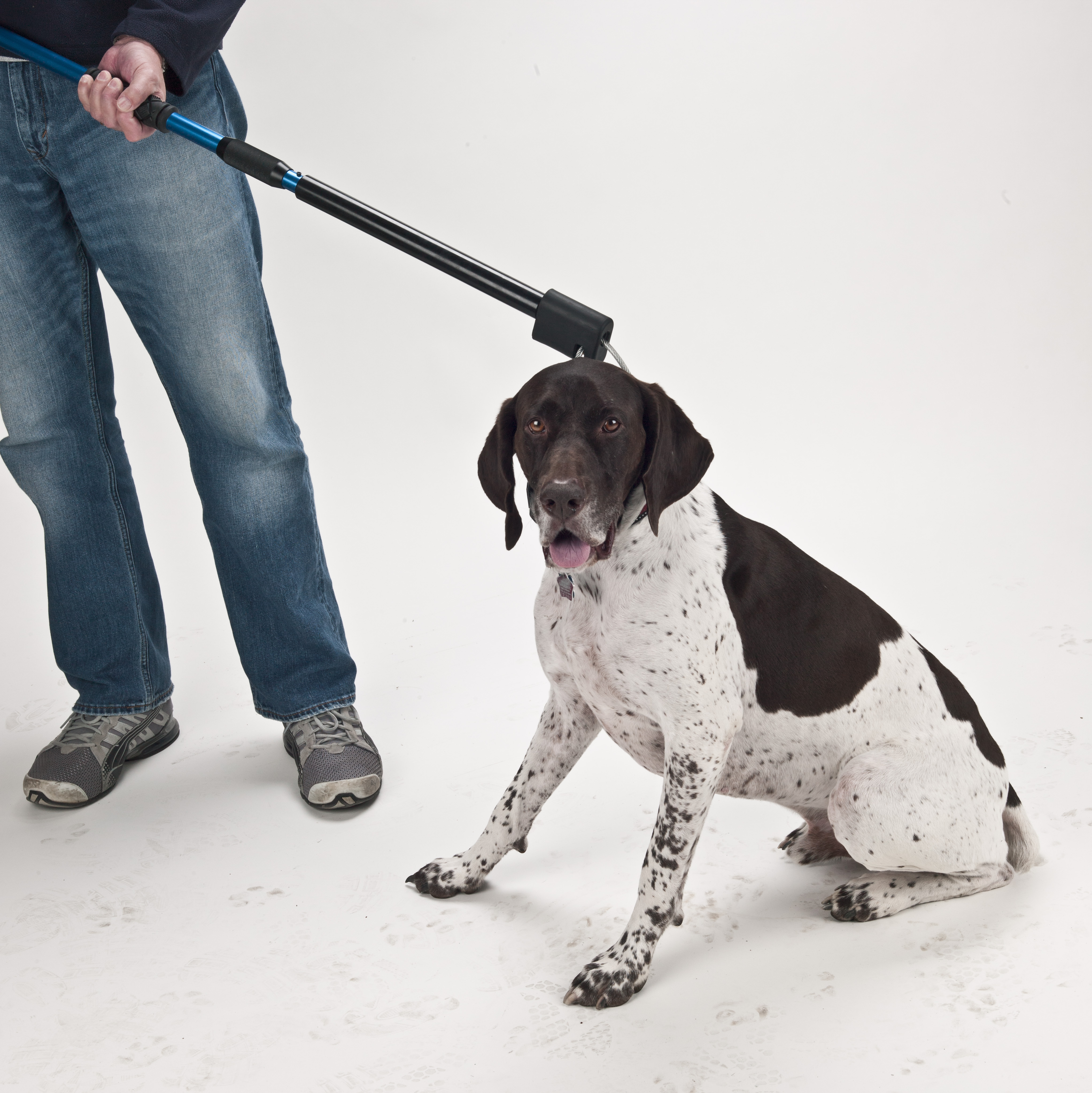 The catch pole (for experienced users only!)
The snare leash (best for cats/dogs in kennel)
The EZ Nabber (for cats and small dogs)
Leather restraint gloves (all small animals)
A thick towel is always good to have around!
Questions?
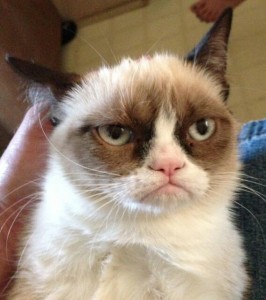